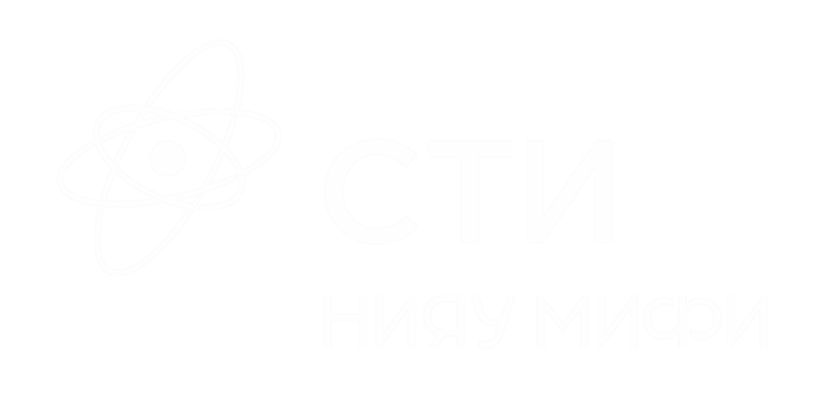 Финансовая математика
 (вклады и кредиты)
Мельникова Наталья Александровна
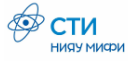 Финансовая математика
 (Задание 16)
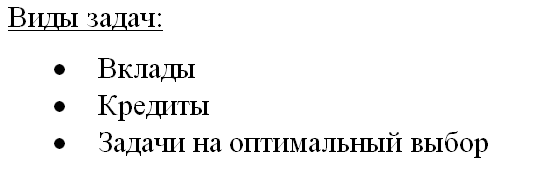 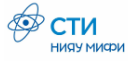 Финансовая математика
 (Задание 16)
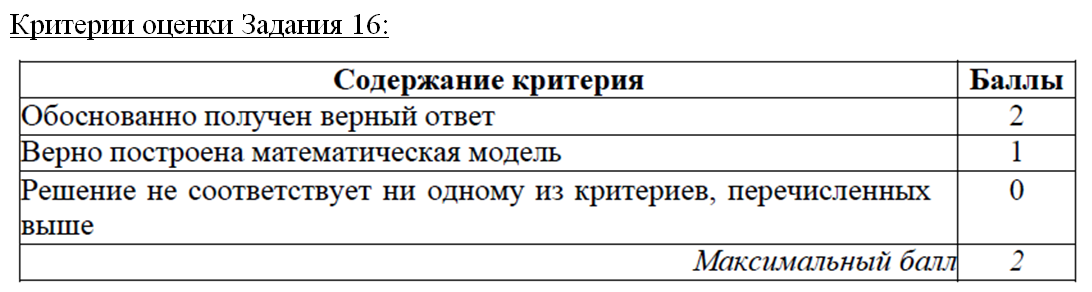 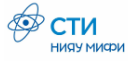 Финансовая математика
 (Задание 16)
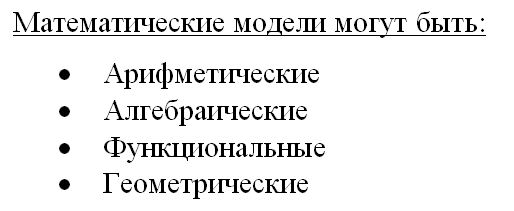 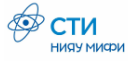 Финансовая математика
 (Задание 16)
Из рекомендаций экспертам ЕГЭ по профильной математике.
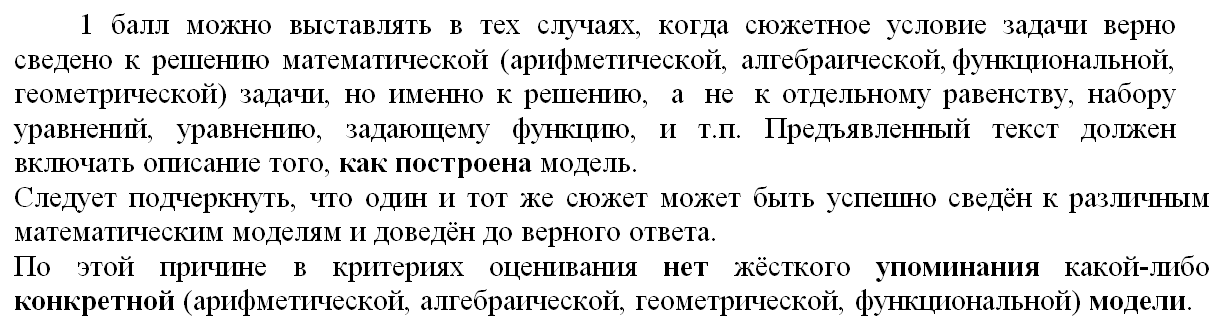 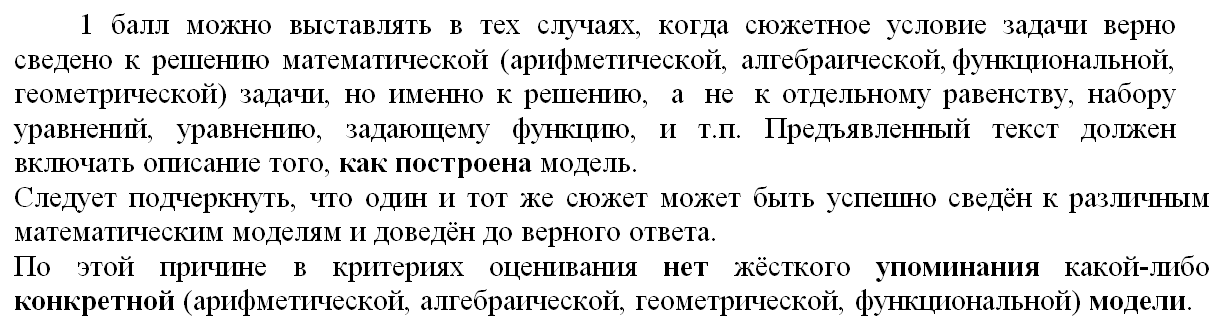 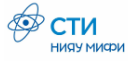 Задание 16 (вклады)
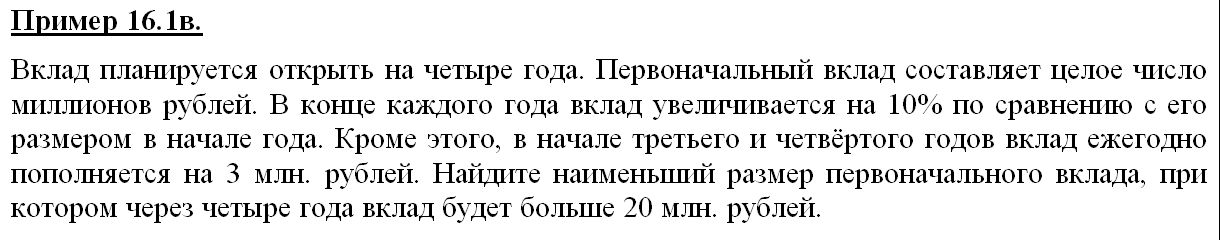 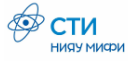 Задание 16 (вклады)
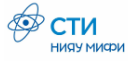 Задание 16 (кредиты)
Равные (аннуитетные) платежи
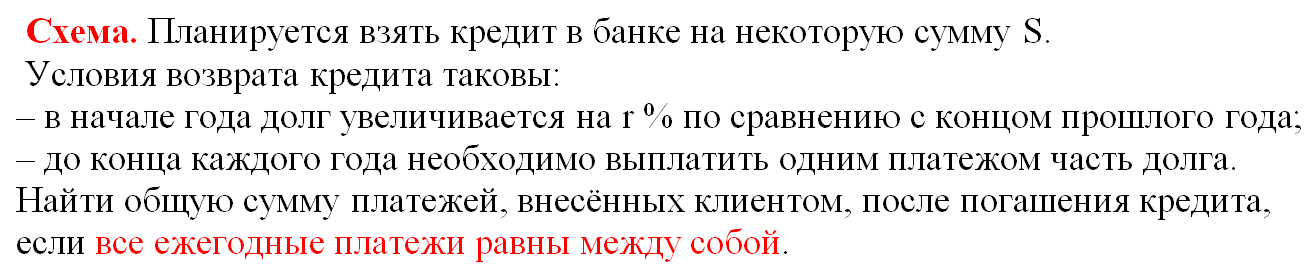 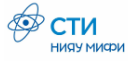 Задание 16 (кредиты)
Равные (аннуитетные) платежи
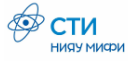 Задание 16 (кредиты)
Равные (аннуитетные) платежи
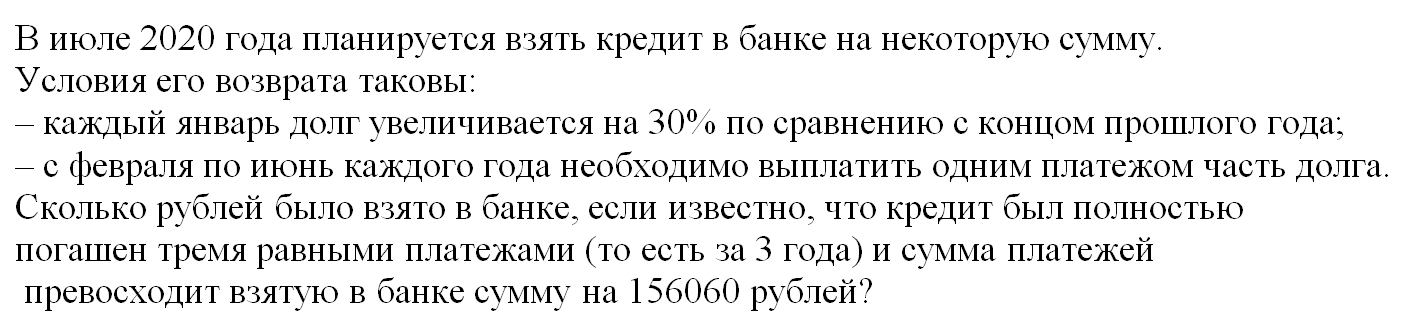 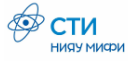 Задание 16 (кредиты)
Равные (аннуитетные) платежи
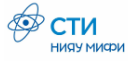 Задание 16 (кредиты)
Равные (аннуитетные) платежи
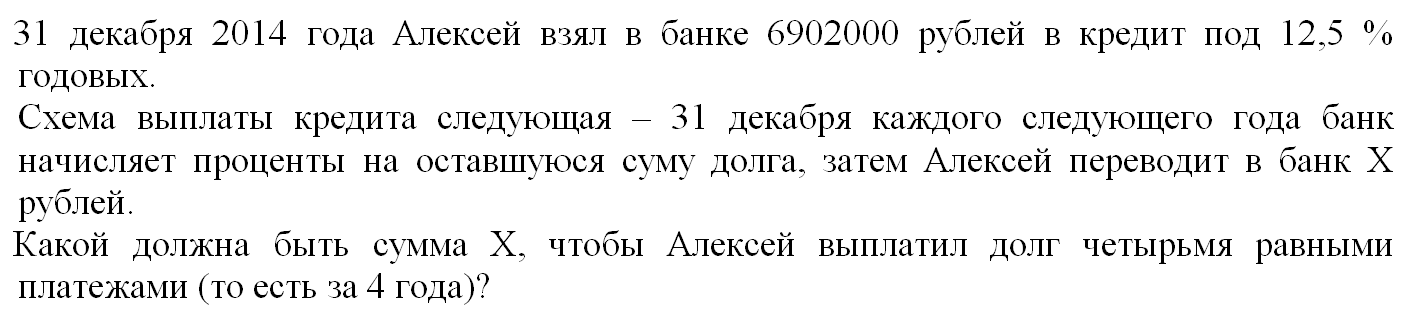 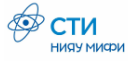 Задание 16 (кредиты)
Равные (аннуитетные) платежи
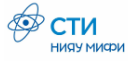 Задание 16 (кредиты)
Равные (аннуитетные) платежи
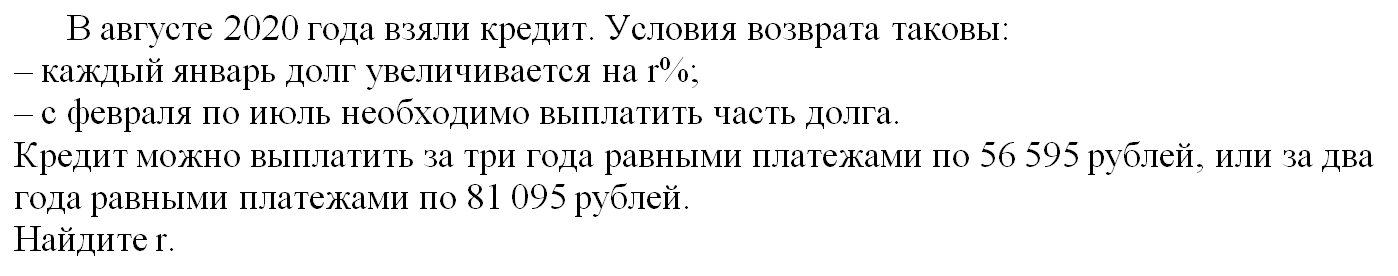 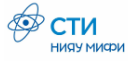 Задание 16 (кредиты)
Равные (аннуитетные) платежи
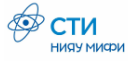 Задание 16 (кредиты)
Неравные (дифференцированные) платежи
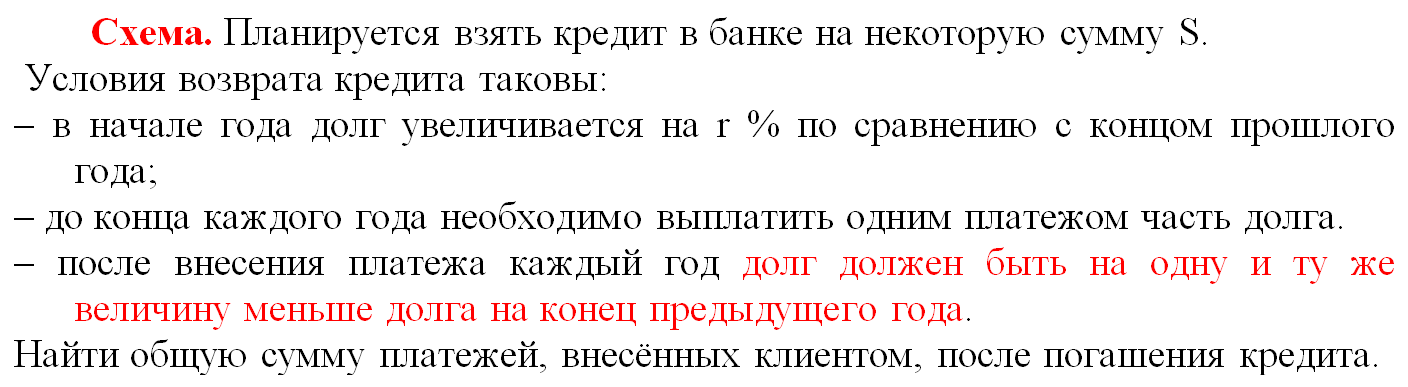 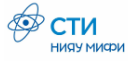 Задание 16 (кредиты)
Неравные (дифференцированные) платежи
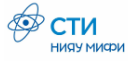 Задание 16 (кредиты)
Неравные (дифференцированные) платежи
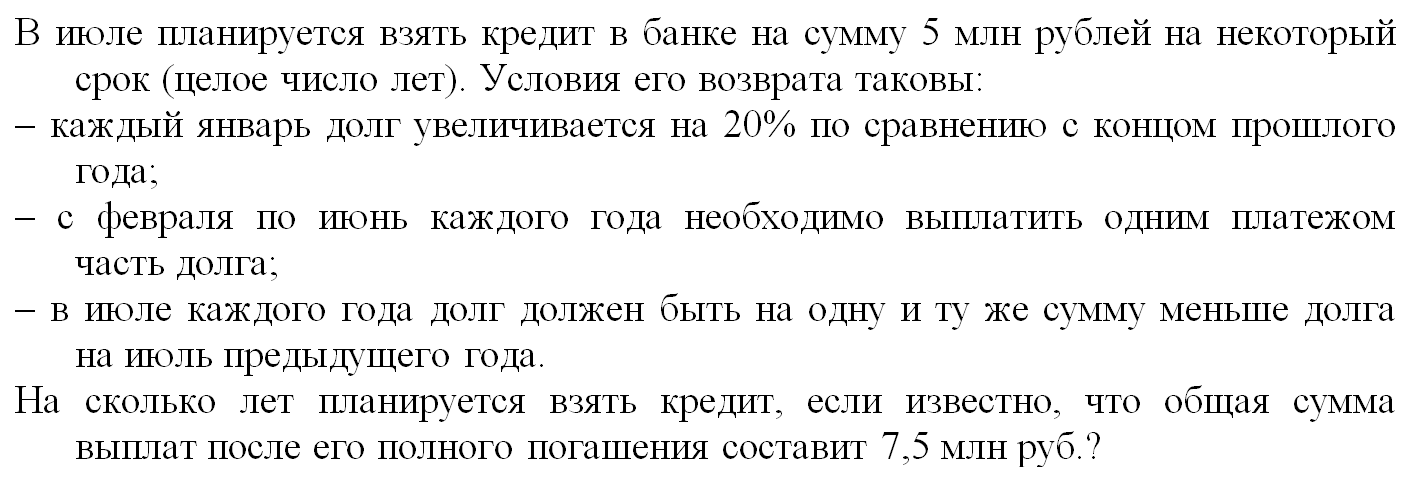 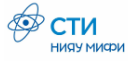 Задание 16 (кредиты)
Неравные (дифференцированные) платежи
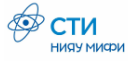 Задание 16 (кредиты)
Неравные (дифференцированные) платежи
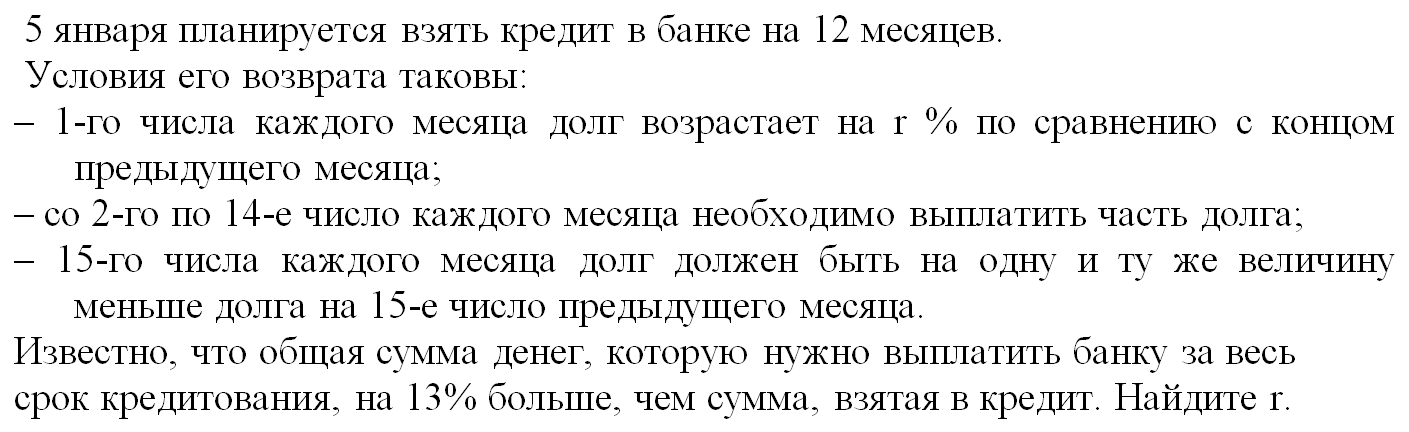 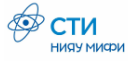 Задание 16 (кредиты)
Неравные (дифференцированные) платежи
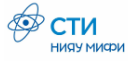 Задание 16 (кредиты)
Разные платежи
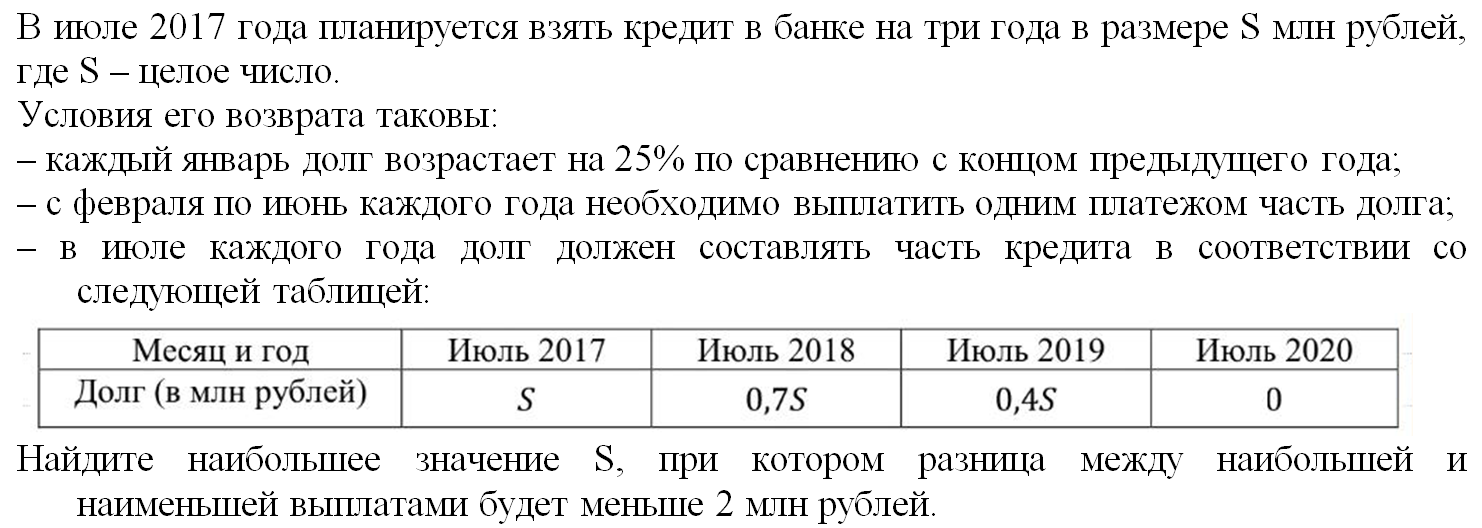 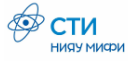 Задание 16 (кредиты)
Разные платежи
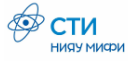 Задание 16 (кредиты)
Разные платежи
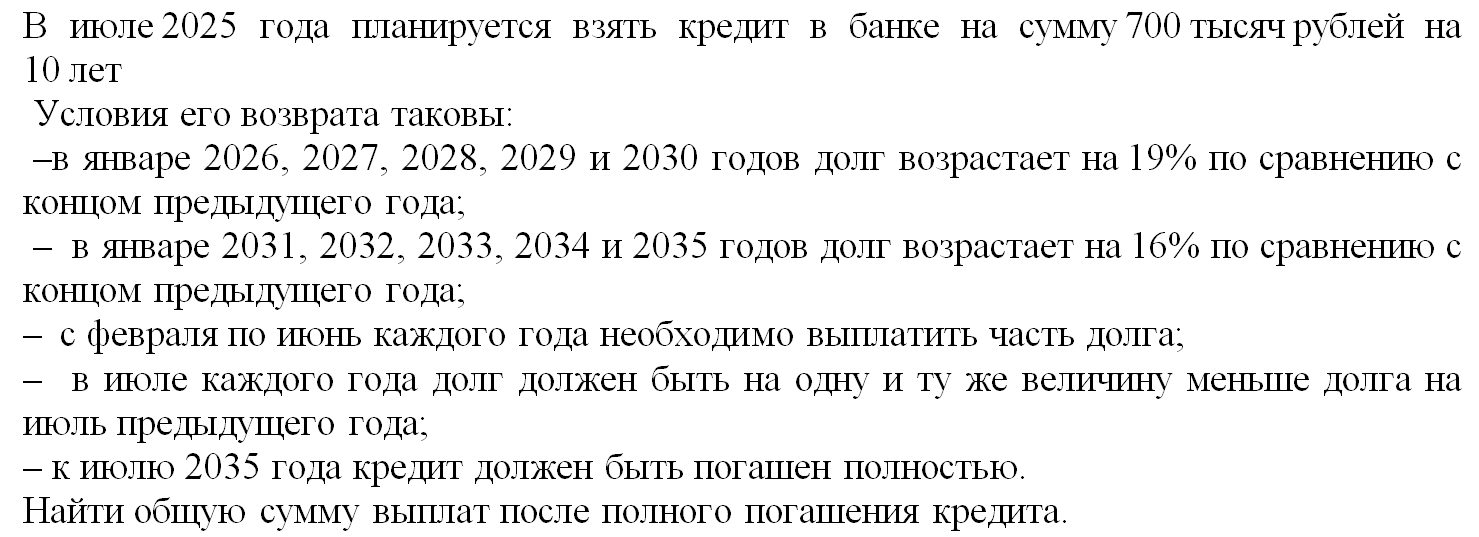 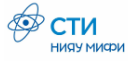 Задание 16 (кредиты)
Разные платежи
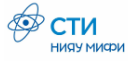 Задание 16 (кредиты)
Разные платежи
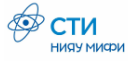 Спасибо за внимание!